Endogenní (vnitřní) pochody
Na rozhraní litosférických desek.
 Vyvolává je vnitřní energie Země.
Činitelé nejsou závislý na vnějších podmínkách.
Projevují se nejen na povrchu, ale i v celé Zemské kůře.
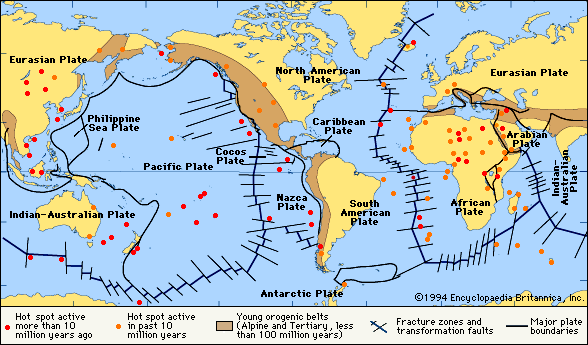 Endogenní pochody způsobují
Vrásnění
Zemětřesení
Sopečnou činnost
Zdvihy a poklesy zemské kůry
Přeměnu hornin
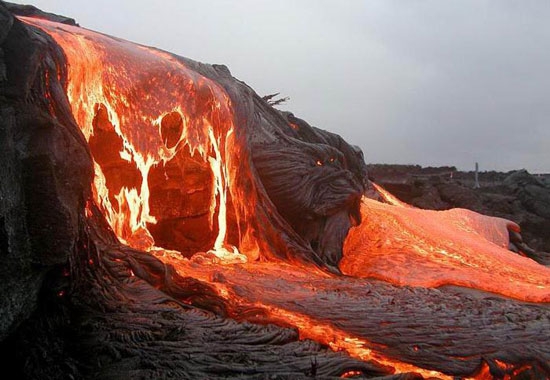 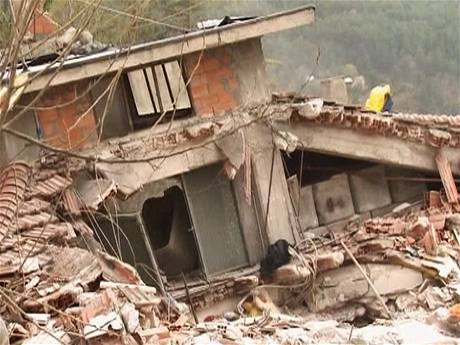 Vrásnění (Orogeneze)
Dlouhodobý proces, trvá desítky miliónů let
Díky tomuto procesu vznikají pásemná pohoří
Spojeno s pohybem litosférických desek a jejich vzájemnými nárazy
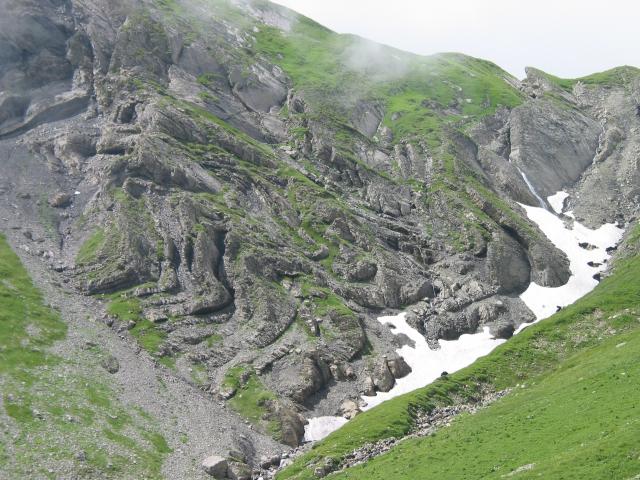 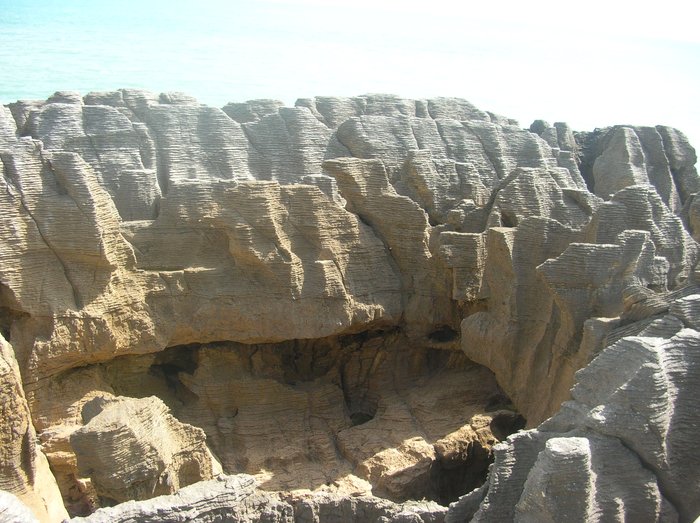 Různá vrásnění
Kadomské vrásnění
Kaledonské vrásnění
Hercynské (variské) vrásnění
Alpinské vrásnění
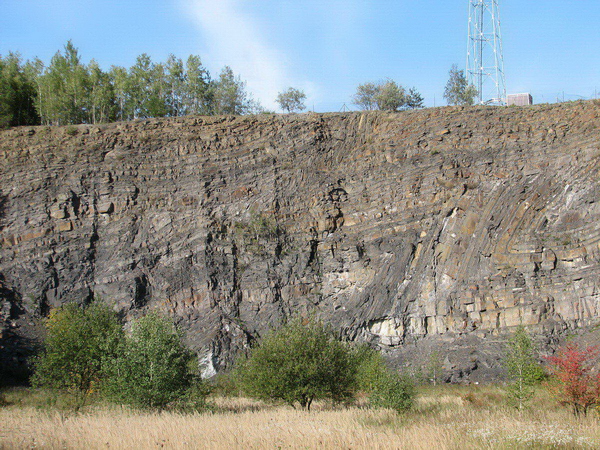 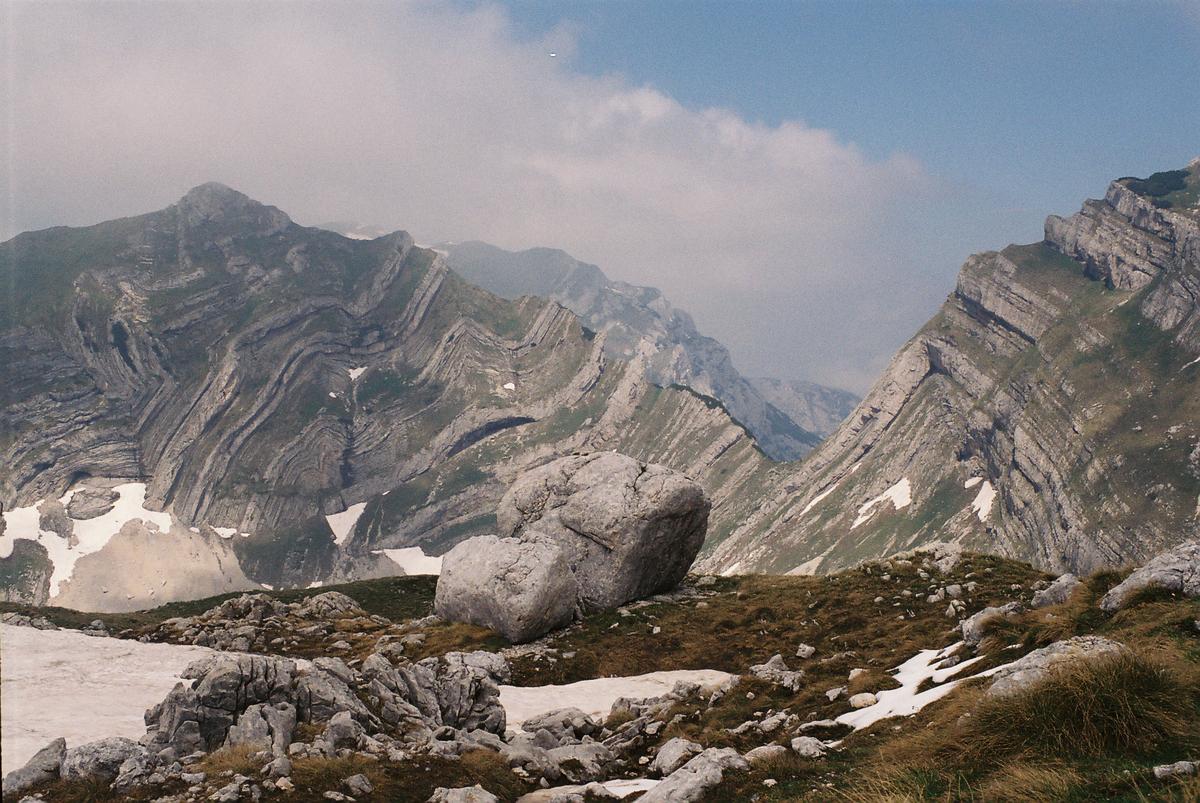 Zemětřesení
Krátkodobé otřesy zemského povrchu
Převážně na rozhraní litosférických desek
Hypocentrum – místo pod zemí, kde zemětřesení vzniklo
Epicentrum – místo nad hypocentrem na zemském povrchu.
Richterova stupnice - pro hodnocení intenzity zemětřesení.
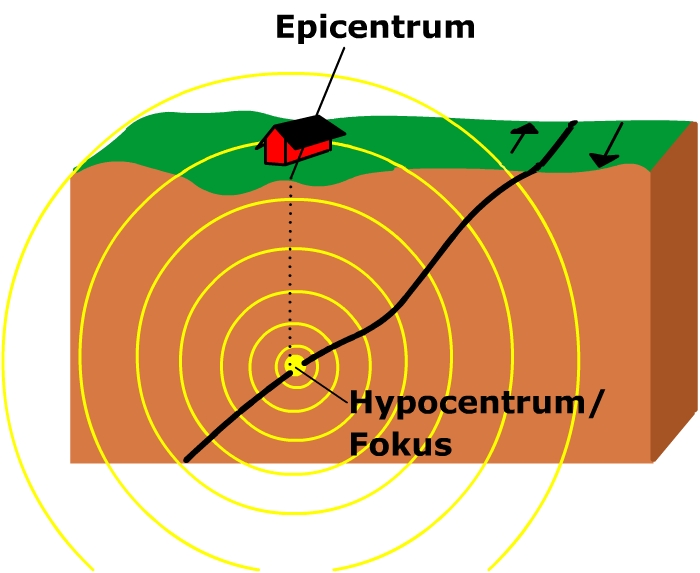 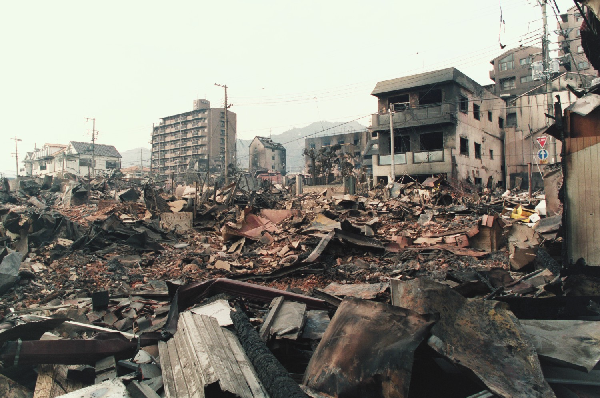 Vulkanismus (Sopečná činnost)
Projev vnitřní energie planety
Roztavené horniny (magma) stoupá až k Zemskému povrchu
Dochází k vzniku sopek, výlevu lávy (magmatu) na Zemský povrch
Většinou na rozhraní litosférických desek
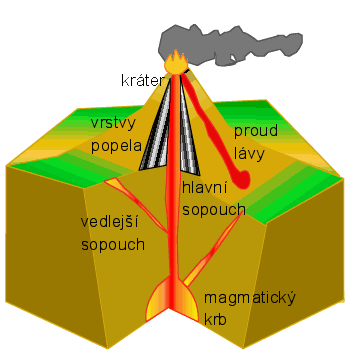 Exogenní (vnější) pochody
Utvářeny na Zemském povrchu
 Zdroje energie se nacházejí převážně mimo zemské těleso – světelné a tepelné záření ze Slunce, gravitace a otáčení Země kolem své osy. 
Vnějšími činiteli jsou gravitace, déšť, voda, ledovce, vítr, zvětrávání, organismy, člověk.
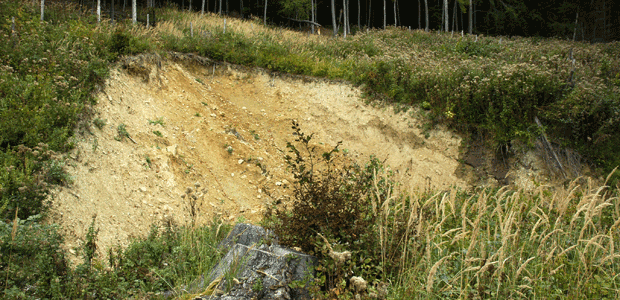 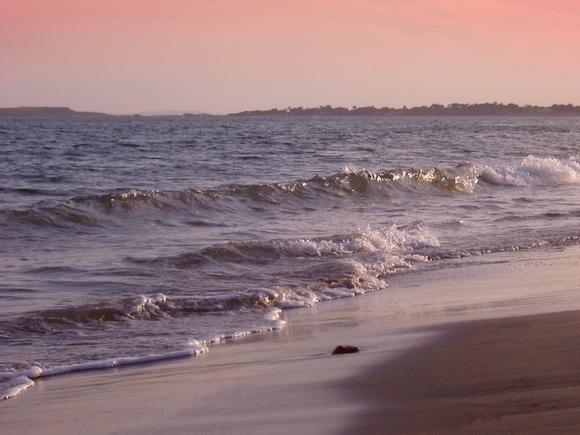 Svahové pochody
Za působení gravitace a zvětrávání
sesuv půdy, řícení balvanů nebo laviny
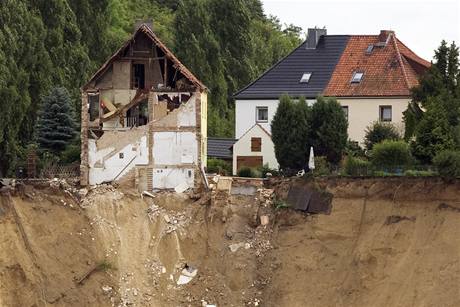 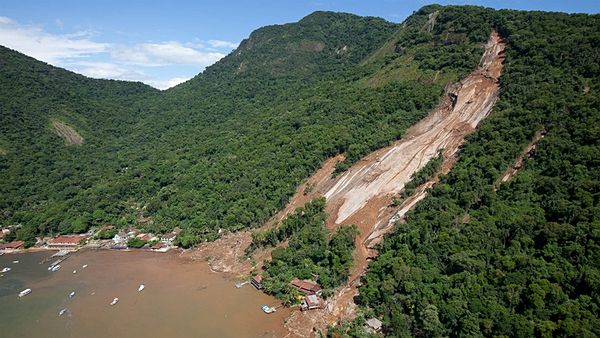 Říční pochody
Při silné dešti vzniká tzv. Ron
Při stékání ze svahu vytváří Ronové rýhy
Vodní tok (Horní, střední, dolní)
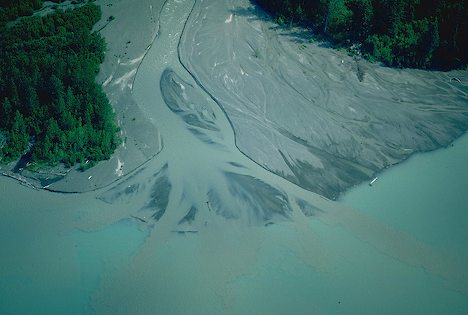 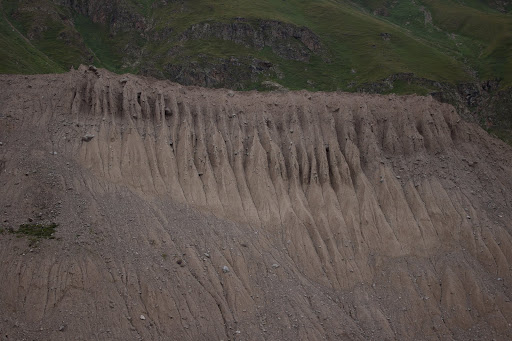 Ledovcové pochody
místo vzniku ledovce = KAR
často po roztátí zůstávají jezera
ledovec začne sjíždět po svahu dolu => ledovcová údolí ve tvaru U
Moréna - hlína a kamení unášené ledovcem
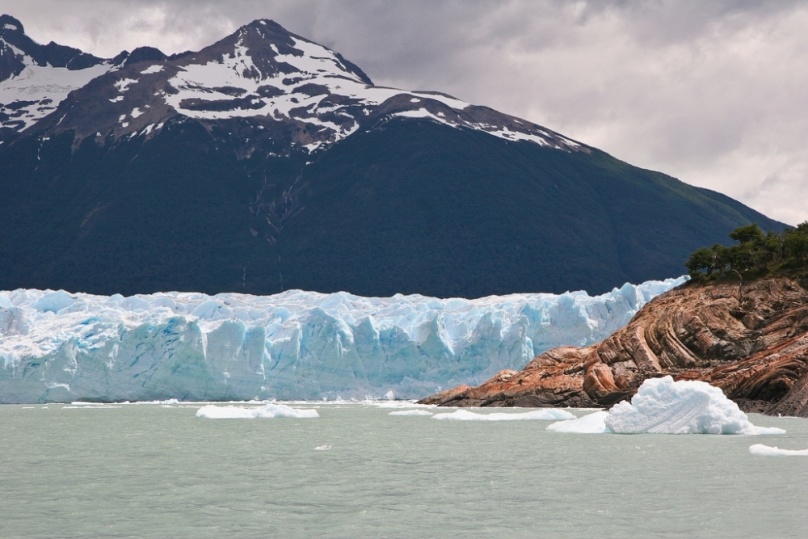 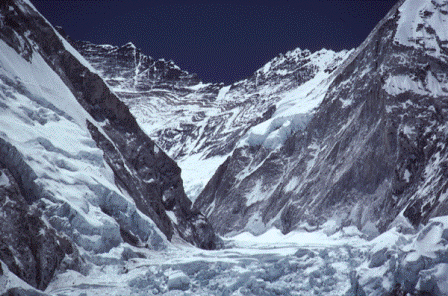 Větrné Pochody
projevují se zejména v suchých oblastech
prostřednictvím unášeného prachu a písku obrušují skály
Vznikají písečné duny, skalní okna a brány
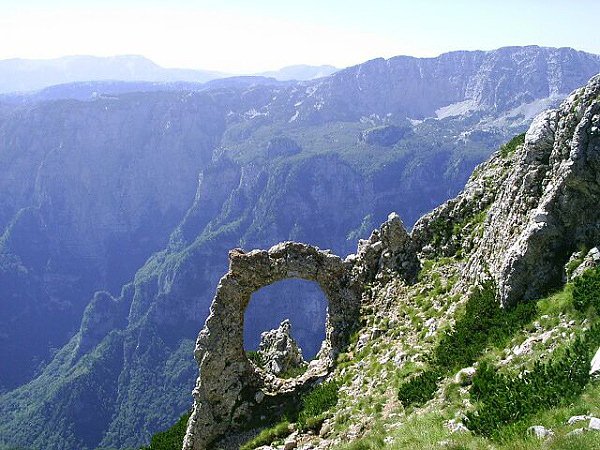 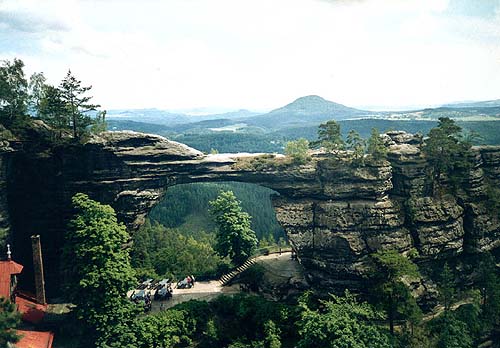 Mořské pochody
především v místech, kde je příliv a odliv
vytvářejí se jeskyně, útesy, mělčiny (nahromadění písku) a kosy
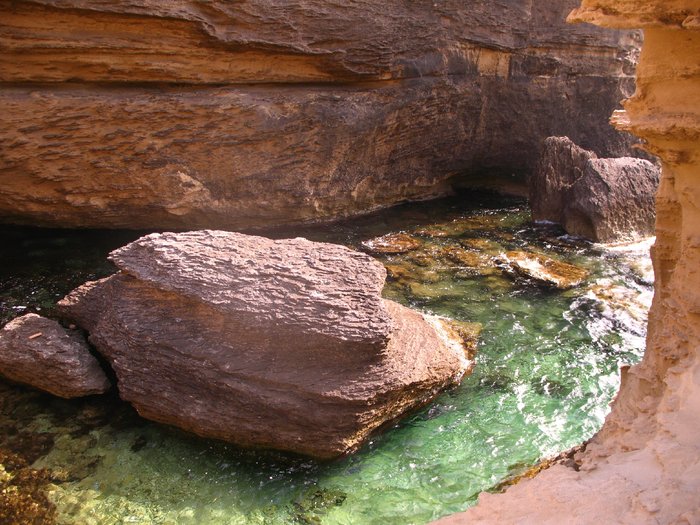 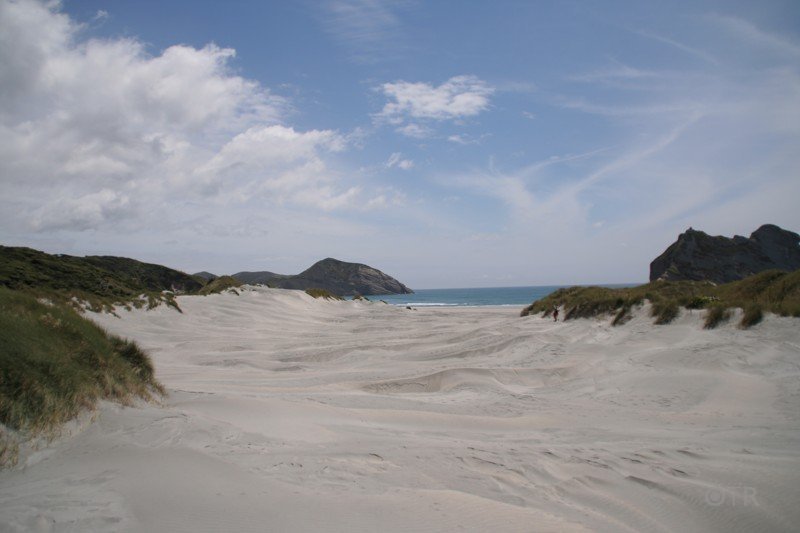 Biogenní pochody
Rostliny a zvířata způsobují erozní nebo akumulační činnost.
Erozní – nory
Akumulační – termitiště, bobří hráze, mraveniště, rašeliniště, korálové útesy
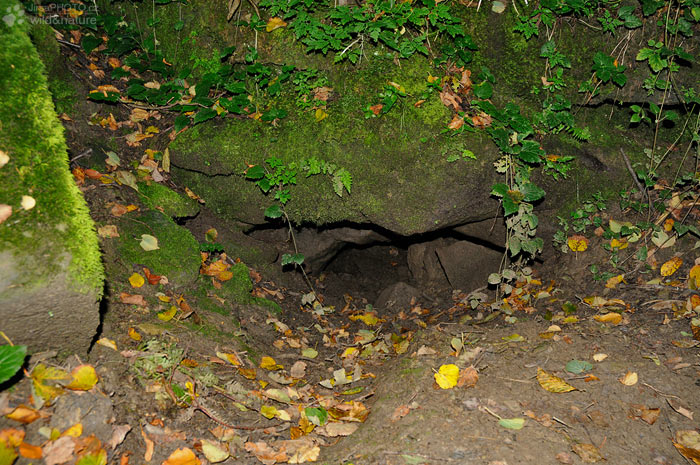 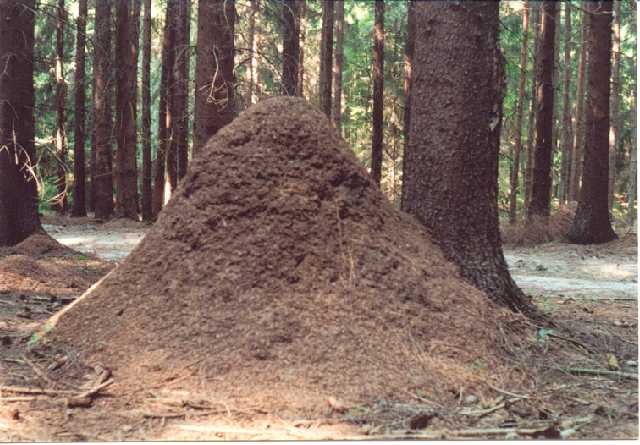 Antropogenní pochody
Stejné jako biogenní, jen tvary vytvořené lidskou činností u 
Erozní – tunely, doly, lomy
Akumulační – mohyly, rýžoviště
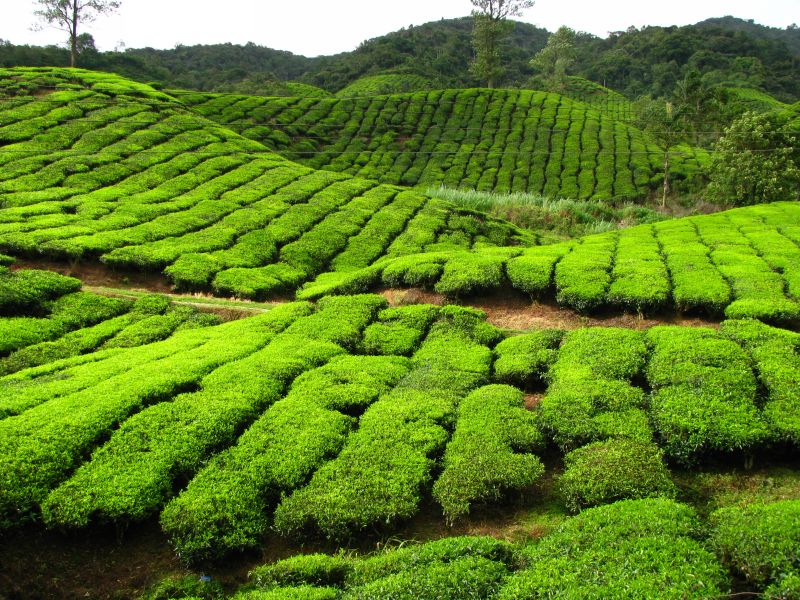 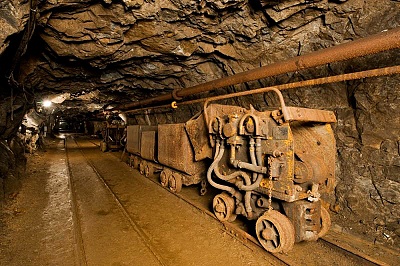